"Zeal for your house will consume me"
John 2:13-22
The Passover of the Jews was at hand, 
	and Jesus went up to Jerusalem.
Pilgrim song: Psalm 84
1 	How lovely is your dwelling place, 
	LORD Almighty! 
2 	My soul yearns, even faints, 
	for the courts of the LORD; 
	my heart and my flesh cry out 
	for the living God.
3 	Even the sparrow has found a home, 
	and the swallow a nest for herself, 
	where she may have her young— 
	a place near your altar, 
	LORD Almighty, 
	my King and my God.
4	Blessed are those 
	who dwell in your house; 
	they are ever praising you. 
5 	Blessed are those 
	whose strength is in you, 
	whose hearts are set on pilgrimage.
In the temple he found those 
	who were selling oxen 
	and sheep and pigeons, 
	and the money-changers 
	sitting there.
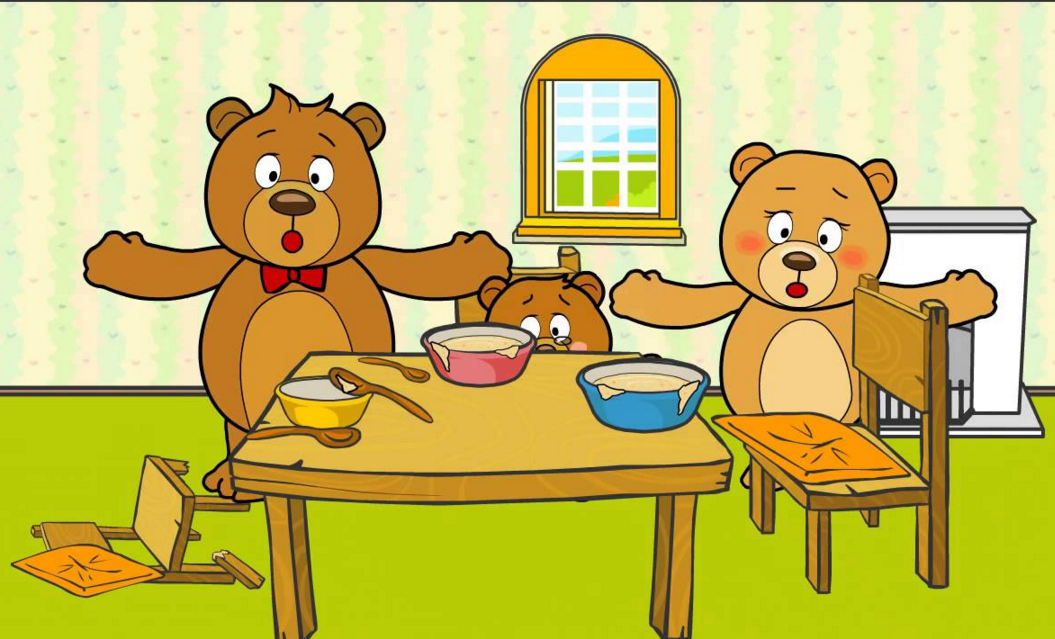 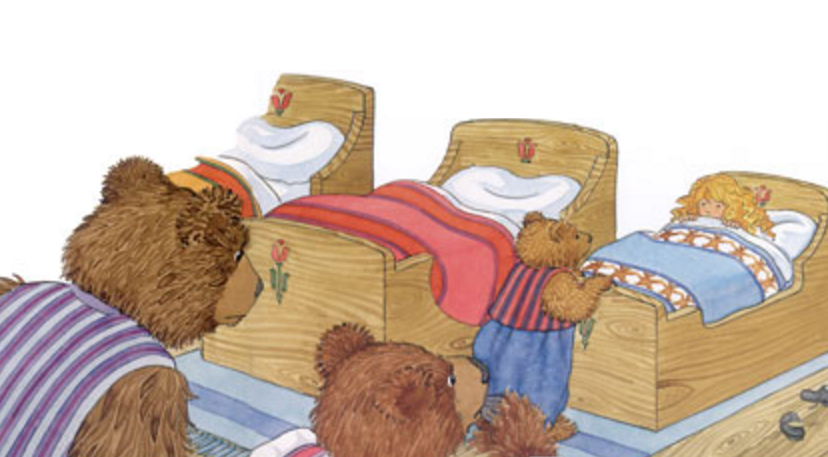 And making a whip of cords, 
	he drove them all out of the temple, 
	with the sheep and oxen.
And he poured out the coins 
	of the money-changers 
	and overturned their tables.
And he told those who sold the pigeons,
	
	“Take these things away; 
	do not make my Father's house 
	a house of trade.”
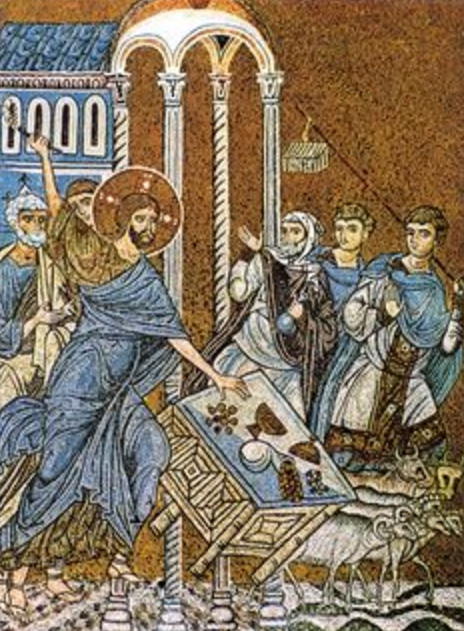 His disciples remembered 
	that it was written, 

“Zeal for your house 
 will consume me.”
So the Jews said to him, 

	“What sign do you show us 
	for doing these things?”
Jesus answered them, 

	“Destroy this temple, 
	and in three days I will raise it up.”
The Jews then said, 

	“It has taken forty-six years 
	to build this temple, 
	and will you raise it up 
	in three days?”
But he was speaking 
	about the temple of his body.
When therefore he was raised 
	from the dead, 
	his disciples remembered 
	that he had said this, 
	and they believed the Scripture 
	and the word that Jesus had spoken.